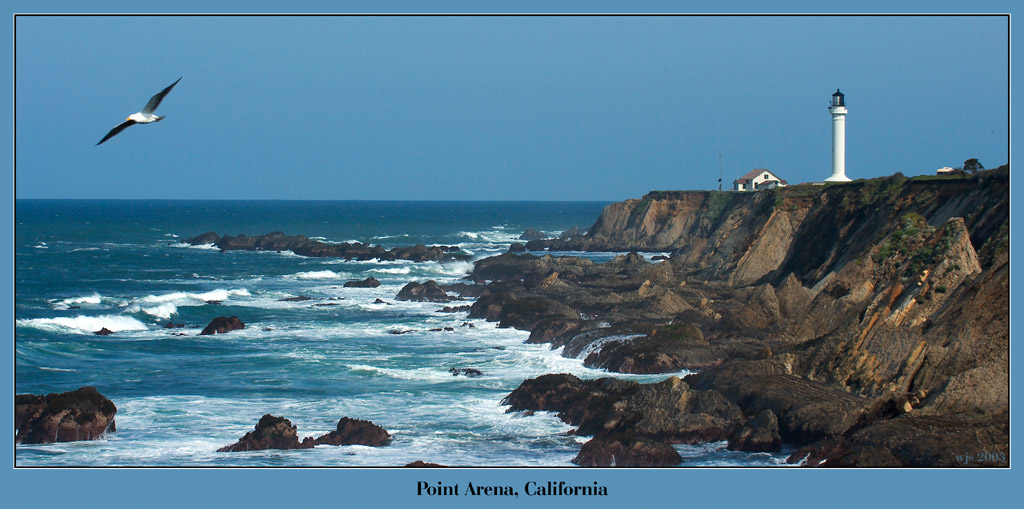 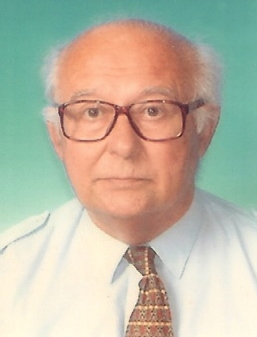 1928-2015
Állítás vagy képfelirat
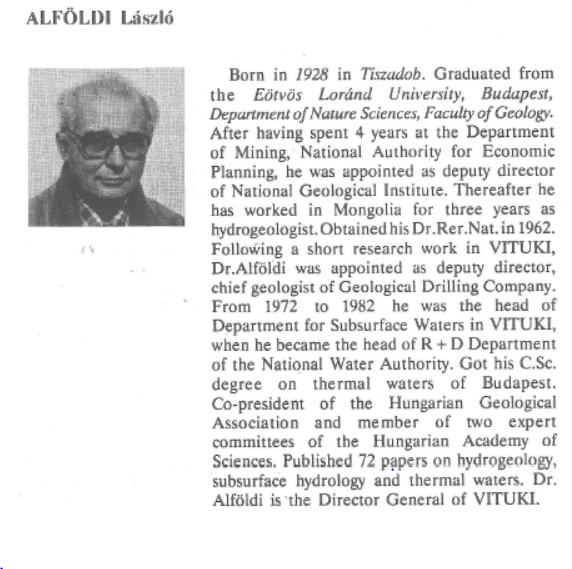 1988 VITUKI ÉVKÖNYV
Általában, ami eszünkbe jut

Az MTA doktora

A VITUKI  főigazgatója

A BME, az ELTE, a Soproni egyetem oktatója

A felszínalatti vizek kimagasló szakértője

Sokak feledhetetlen főnöke, kollégája
Díjak, elismerések
Kvassay Jenő-díj (1998)
A Magyar Köztársasági Érdemrend középkeresztje (2002)
Eötvös József-koszorú (2002)
Vitális Sándor szakirodalmi nívódíj (2003)
Vitális István tudományos díj  (2006)